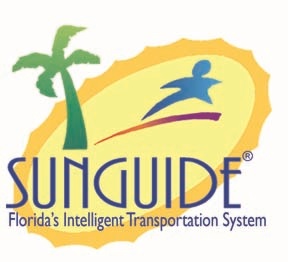 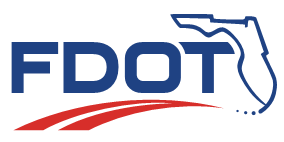 SunGuide Software Users Group Meeting
November 3, 2022
1
WELCOME

ATTENDEE ROLL CALL
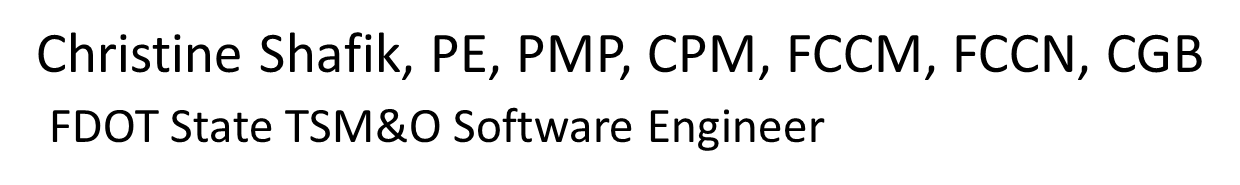 SunGuide Software Users Group
11/3/2022
2
SG-6464 – GIS Based SunGuide Map
Tucker Brown
SunGuide Software Users Group
3
11/3/2022
Current Behavior
Locations in the system are based on configured Counties, Roadways, Directions, Reference Points, and Locations.
Roadways and Directions are also used in other subsystems to further specify locations.
Cumbersome to add new locations on the fly or add a full roadway’s worth of locations.
11/3/2022
4
SunGuide Software Users Group
Enhancement
Change the system to use GIS mapping for locations.
Events could be placed anywhere on the map.
Should this extend to devices?
TSS links would be mapped to specific mapping codes which would help 3rd parties interpret data.
All devices have roadway and direction attributes.
Add detour routes.
Produce a GIS detour route.
11/3/2022
5
SunGuide Software Users Group
Considerations
GIS would define the way the roadway is defined.
Not configurable from SunGuide.
Naming inconsistency in GIS could result in different behavior in response plans (on-route/off route/name used in the response plan).
Reporting changes based on locations.
Would the GIS files contain a sort order for the roadway? Or define them as a line?
11/3/2022
6
SunGuide Software Users Group
Considerations
ALL event records would need to migrate to the new storage format.
THIS IS A VERY LARGE CHANGE WITH A LOT OF SYSTEM IMPLICATIONS.
All 3rd parties would be affected.
DIVAS/FL511 would need large updates.
11/3/2022
7
SunGuide Software Users Group
QUESTIONS?

COMMENTS?

SUPPORT?
SunGuide Software Users Group
11/3/2022
8
SG-6479 – WWD Dismiss as False Alarm Closes Event
Tucker Brown
SunGuide Software Users Group
9
11/3/2022
Current Behavior & Enhancement
Current Behavior
When an event is created as part of a WWD detection, and the alarm is resolved as a false alarm, the event is set to CLOSED.

Enhancement
If the user resolves the alert as a False Alarm, the event should be closed as a False Alarm so it does not count towards Performance Measures.
11/3/2022
10
SunGuide Software Users Group
QUESTIONS?

COMMENTS?

SUPPORT?
SunGuide Software Users Group
11/3/2022
11
SG-6271 – District 3 would like to propose a timeline feature in the event module of SG.
Tucker Brown
SunGuide Software Users Group
12
11/3/2022
Enhancement
This feature would work as a real-time QC check of an event, prompting the operator for required tasks and counting down the time allowed to perform said tasks. 
Additionally, add a Supervisor viewing window or subsystem allowing monitoring of timelines.
11/3/2022
13
SunGuide Software Users Group
Enhancement
Prompt the operator to perform the correct actions, in the correct order, and within allotted time frames.
Allow operators to receive real-time positive feedback.
Allow Supervisors to monitor, and more importantly possibly prevent, events from missing performance measures related to timestamps.
Possible Web Interface?
11/3/2022
14
SunGuide Software Users Group
Enhancement
Allow immediate notification for missed PM’s, prompting a response.
Reporting showing total events, timestamps, and the pass/fail percentages.
Configurable for Routes, Districts, and Operators.
Supervisor Portal allowing an overview of all events. 
Filter by area or operator.
11/3/2022
15
SunGuide Software Users Group
Enhancement
Time stamps may include, but are not limited to: 
Confirmation or Verification
Response Plan
DMS Posting
Dispatch Times 
Notifications
11/3/2022
16
SunGuide Software Users Group
Samples
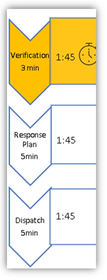 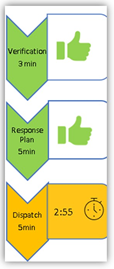 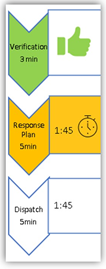 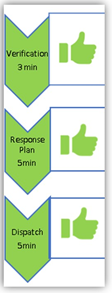 Standard 
Flow
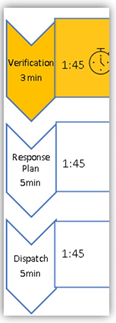 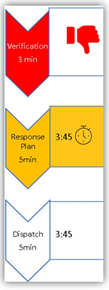 Missing 
Step
11/3/2022
17
SunGuide Software Users Group
QUESTIONS?

COMMENTS?

SUPPORT?
SunGuide Software Users Group
11/3/2022
18
ANNOUNCEMENTS?

QUESTIONS?

COMMENTS?

ADJOURN.
SunGuide Software Users Group
11/3/2022
19